Правила дорожного движения
Для вас, уважаемые родители!
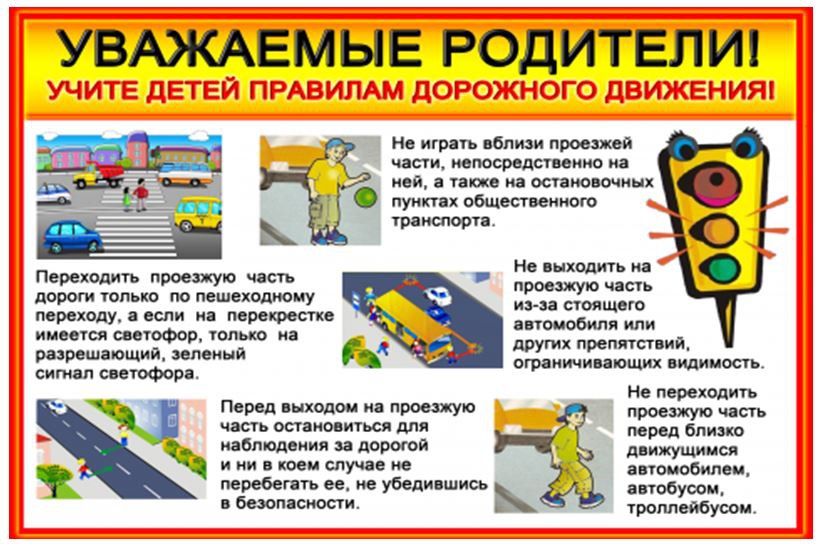 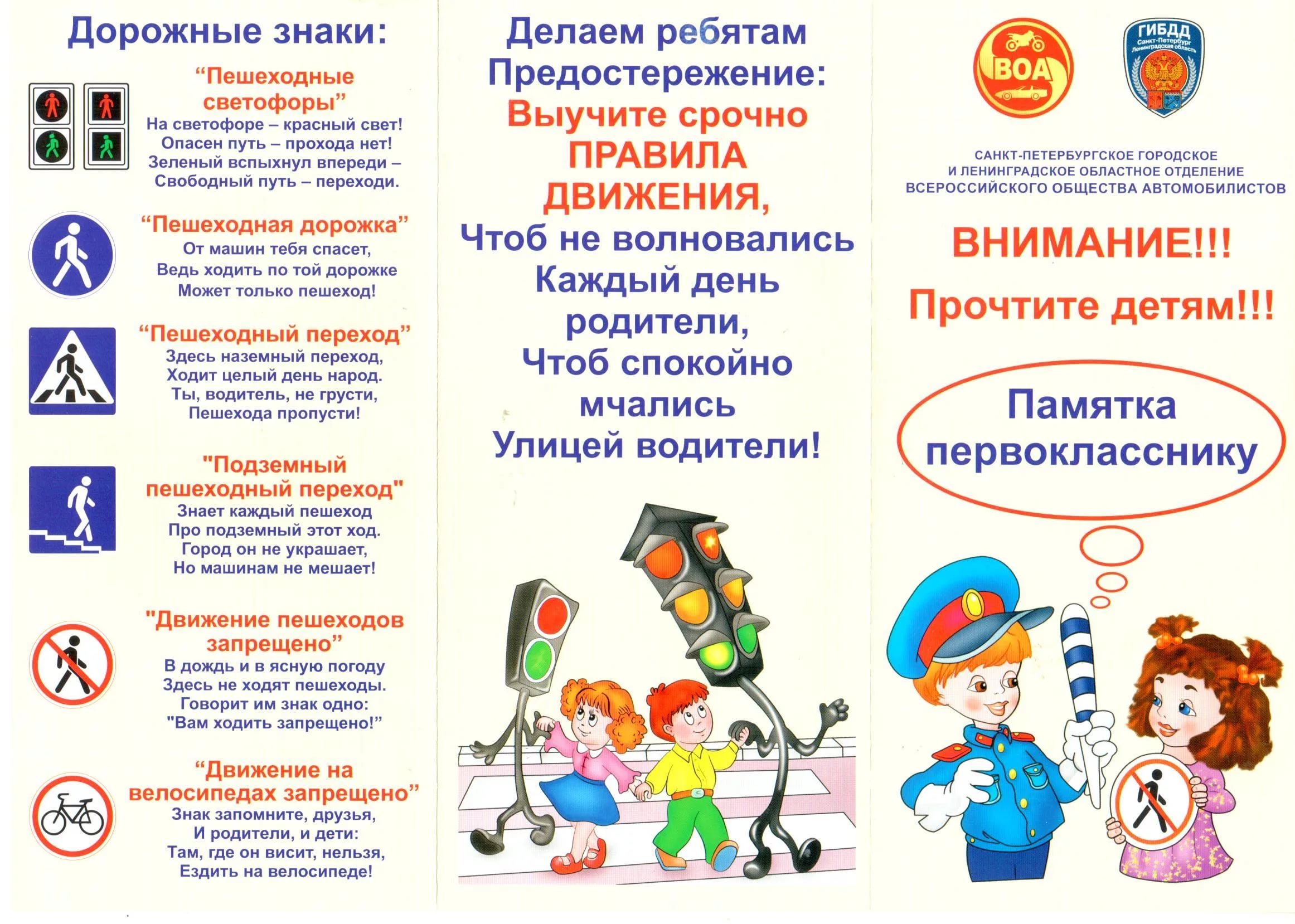 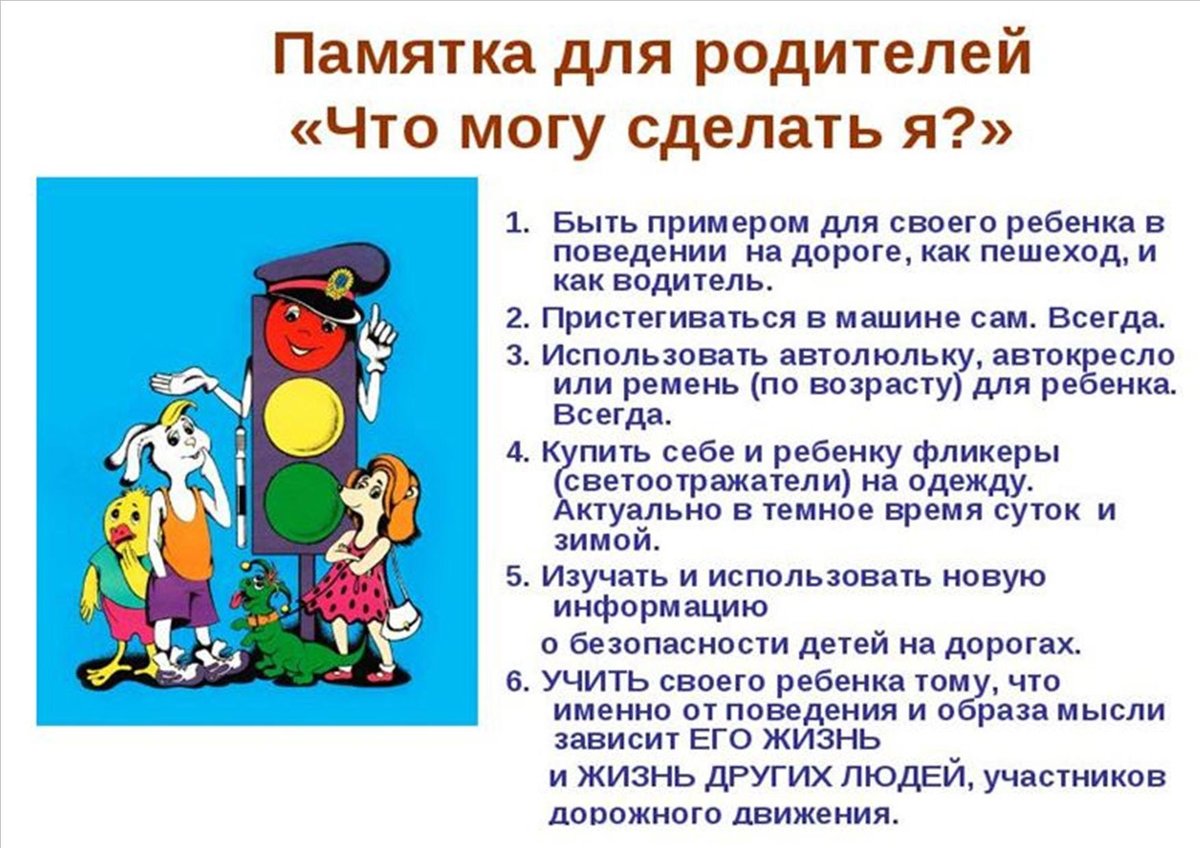 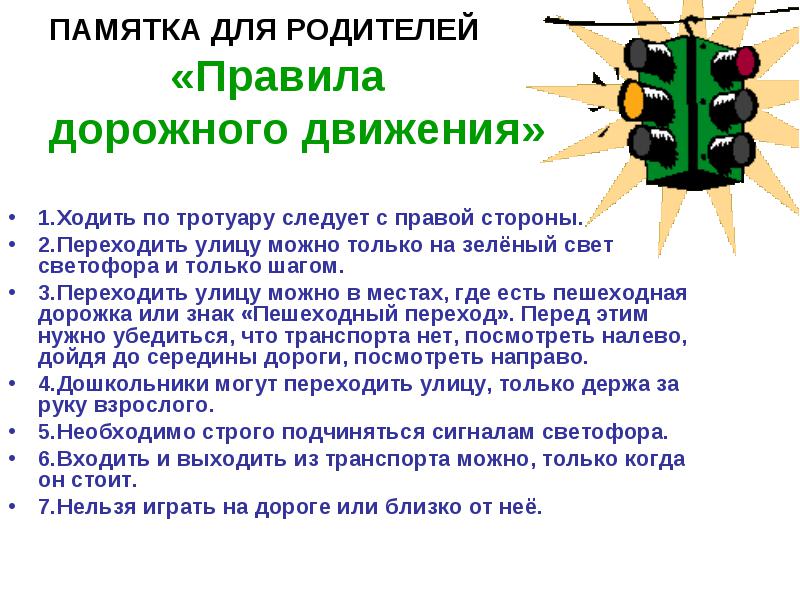